IRIS 02: Integrated Robotic Intraocular Snake
Vitreoretinal surgery is one of the most challenging microsurgery disciplines. A tendon-driven snake micro-manipulator can provide dexterous intraocular tool motion. 
What Students Will Do: 
Finalize robot actuation unit
Integrate robot with Phantom Omni
Design control algorithm for IRIS
Conduct experiments
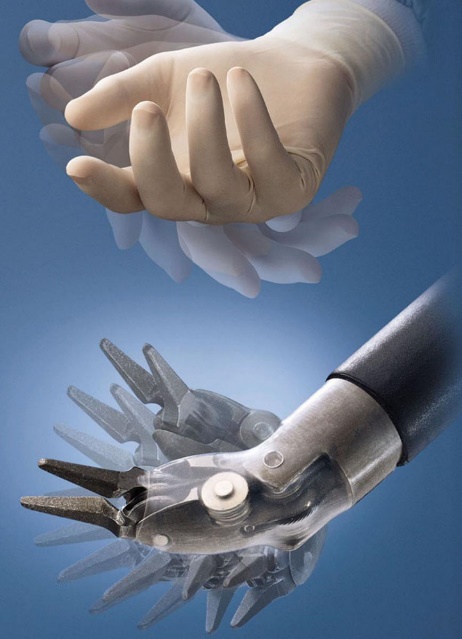 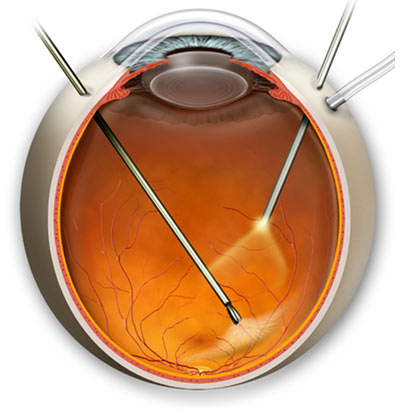 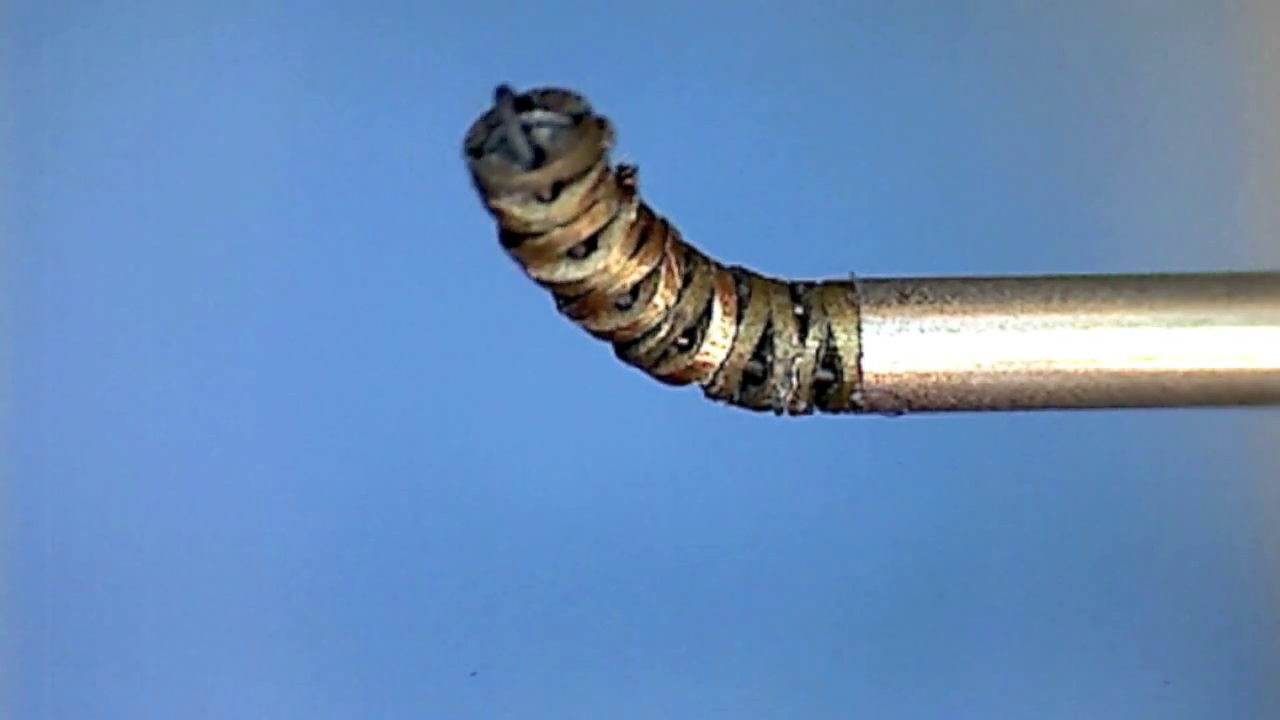 1 mm
IRIS 02: Integrated Robotic Intraocular Snake
Deliverables:
Prototype of the IRIS actuation unit 
Interface the IRIS actuation unit with Phantom Omni 
Control algorithms
Experimental results
Size group: 2
Skills:
Required: Good analytical skills, Programming (Matlab, C/C++), CAD
Desired: Control Theory, Electronics, Prototyping, Embedded Systems
Mentors: Ehsan Azimi, Dr. Peter Kazanzides, Dr. Iulian Iordachita
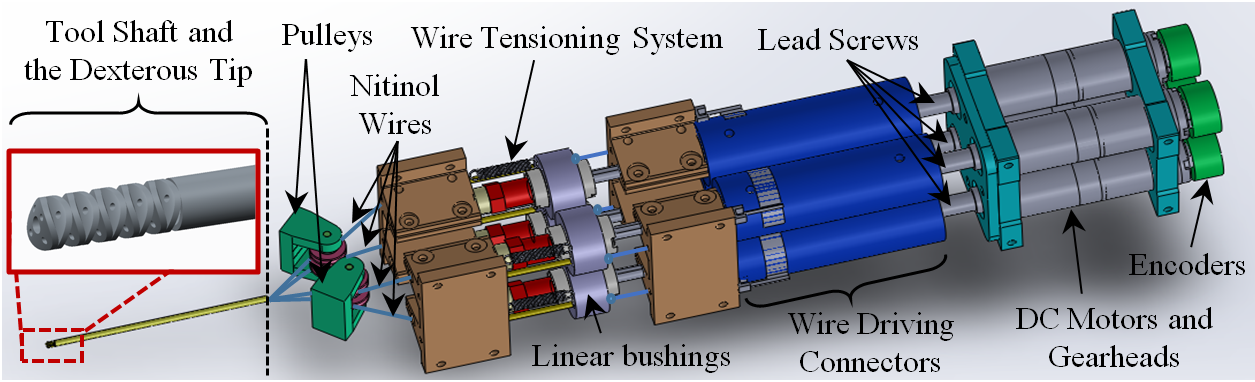 IRIS 02: Integrated Robotic Intraocular Snake
Current status
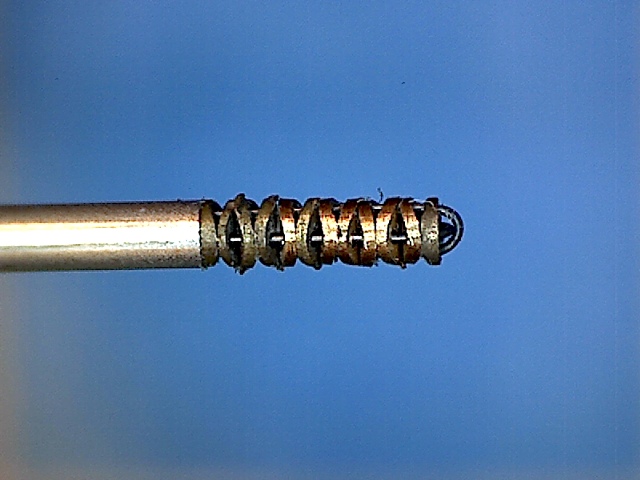 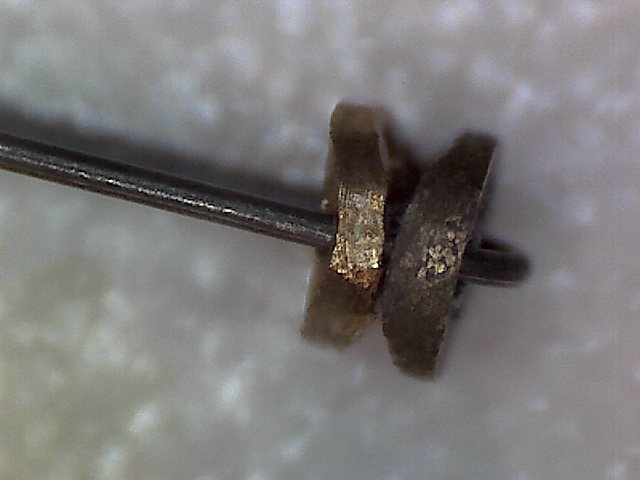 3 mm
0.9 mm
0.9 mm
0.25 mm
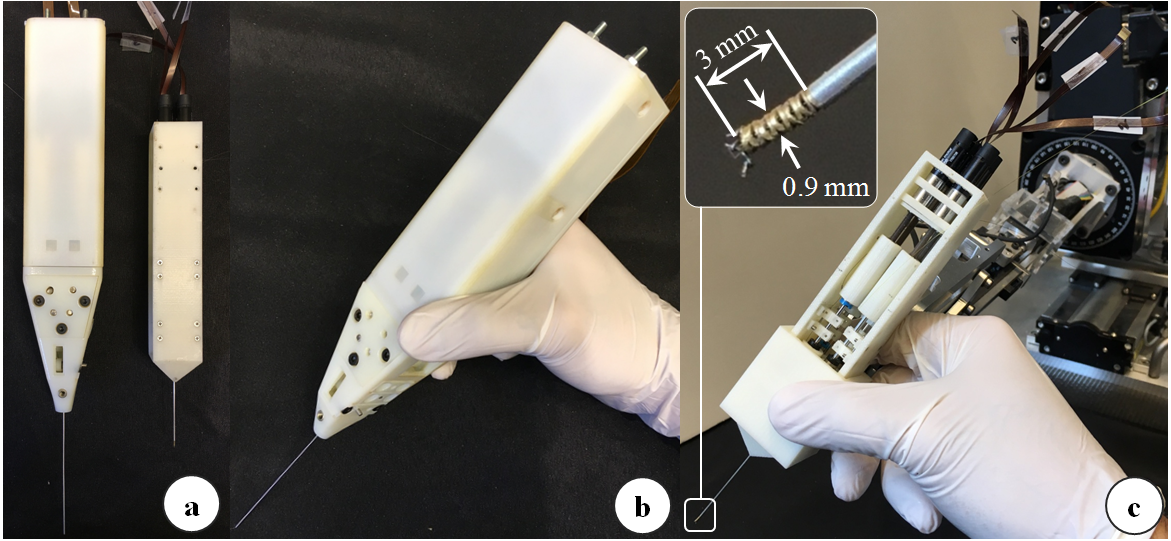 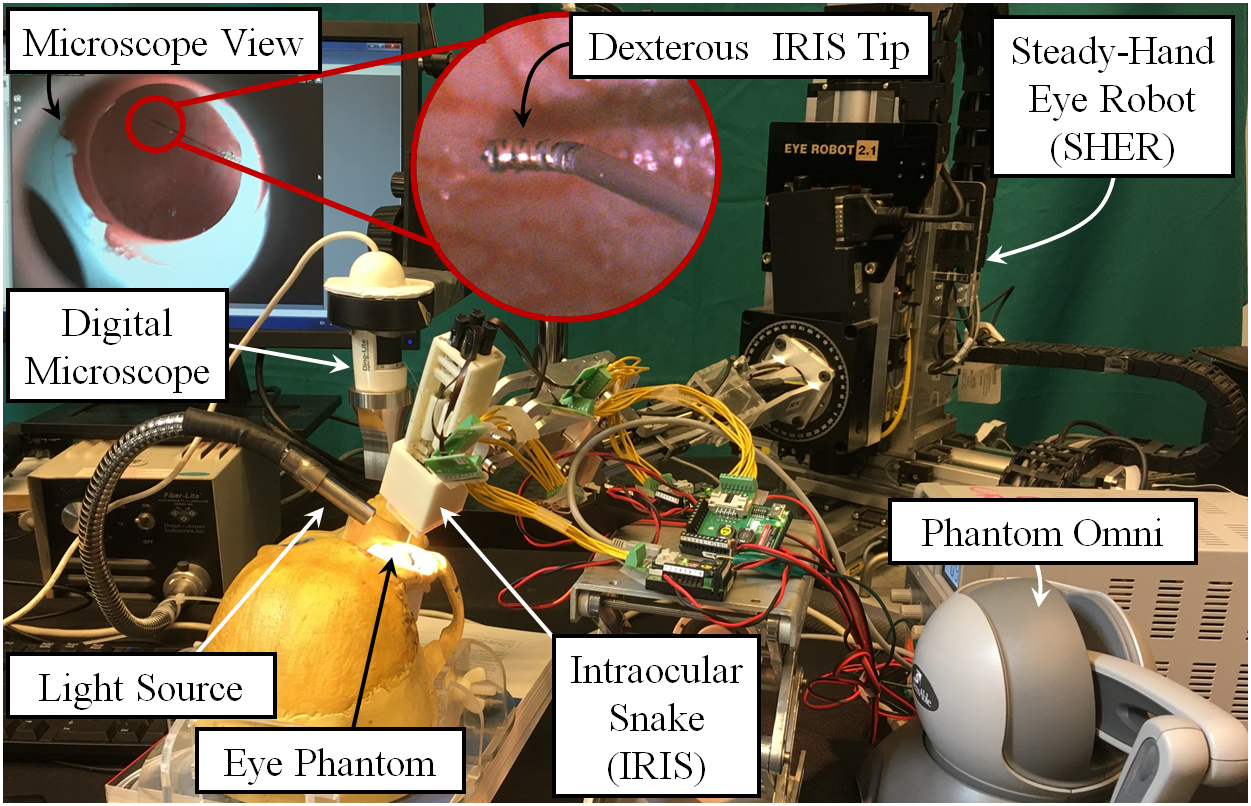